ご　う　つ
：通学路（学校指定）
：要対策箇所
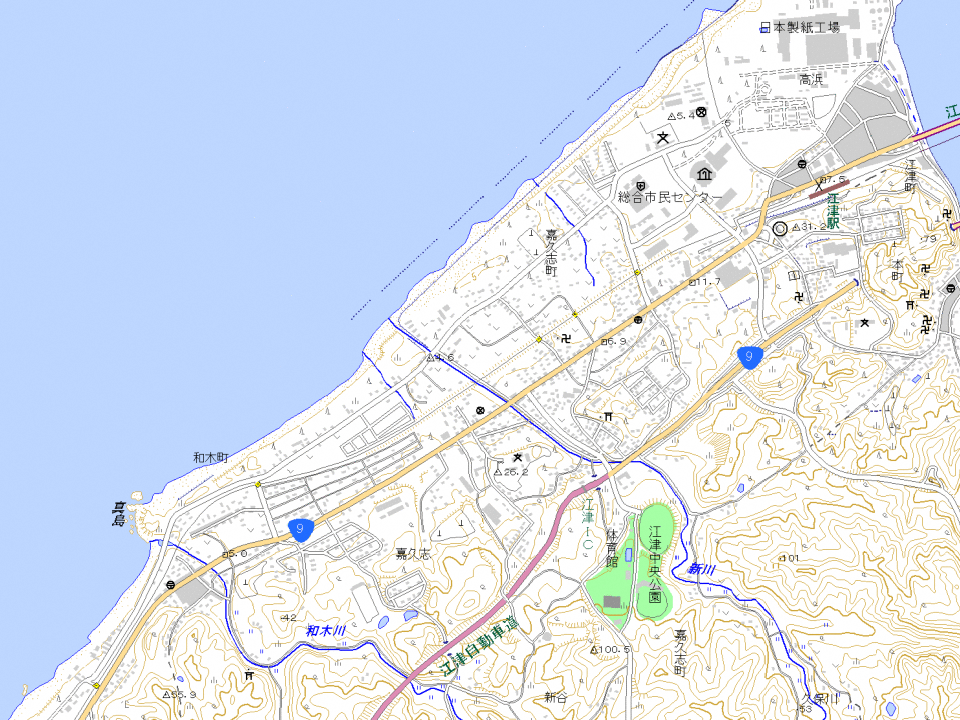 ご　う　つ　し　り　つ
島根県　江津市立　江津中学校校区　通学路対策箇所図　　　　R6年8月現在
5．カーブミラーがなく、確認しずらい。





＜対策メニュー＞
　R5外側線引き直し等対応済み
江津中学校
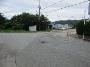 8．歩道に草木がはみ出し、それを避けるために歩道から車道に出て危ない。






＜対策メニュー＞
　　R6伐採対応済み
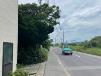 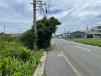 6.今年度接触事故あり。自転車通行用の色表示またはミラーの調整をしてほしい。









＜対策メニュー＞
　　　ミラー修繕
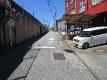 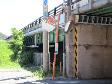 4．溝蓋がなく、車道が狭い。昨年度接触事故あり。








＜対策メニュー＞
　R5溝蓋設置済み
7.五左衛門並木通りから渡利小児科へ行く交差点で、横断歩道を渡る際に、大型トラックが右折車線で渡らせようと止まっても、直進車が隠れて見えず、危ない。









＜対策メニュー＞
　　取り締まり強化
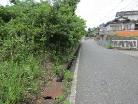 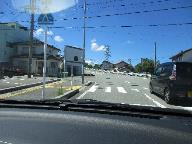 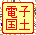